מהי פיזיקה?גדלים פיזקליים, מושגים בסיסיים
חן דויטש
מהי פיזיקה?
מדע מדוייק העוסק בתופעות טבע.
פיזיס= טבע
תחומי הפיזיקה
פיזיקה גרעינית
הידרוסטטיקה
חשמל
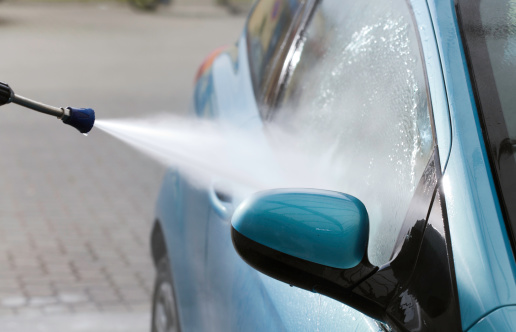 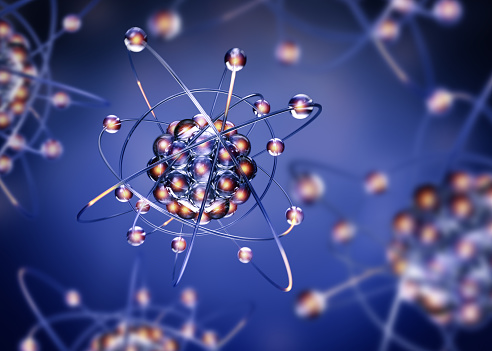 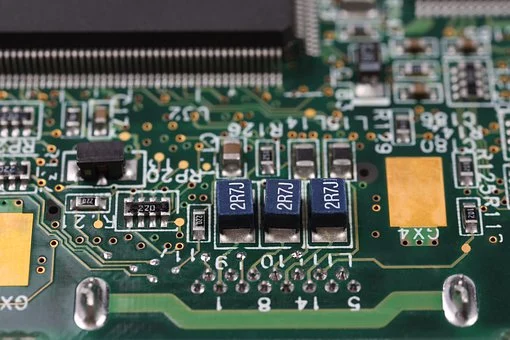 אופטיקה
מכניקה
תרמודינמיקה
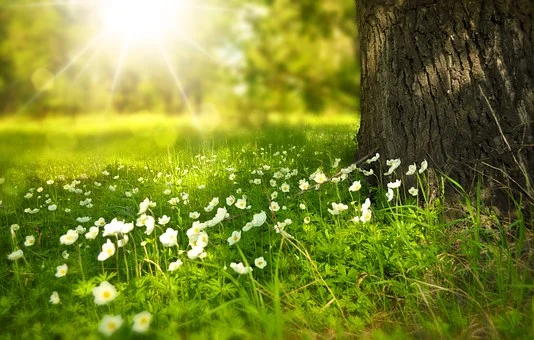 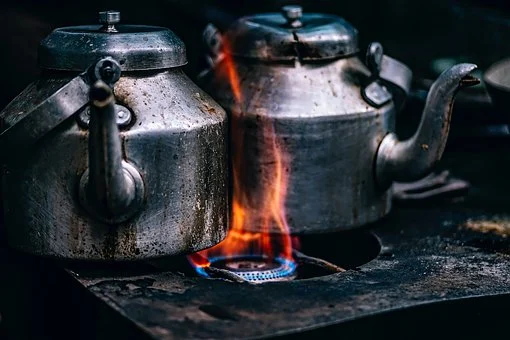 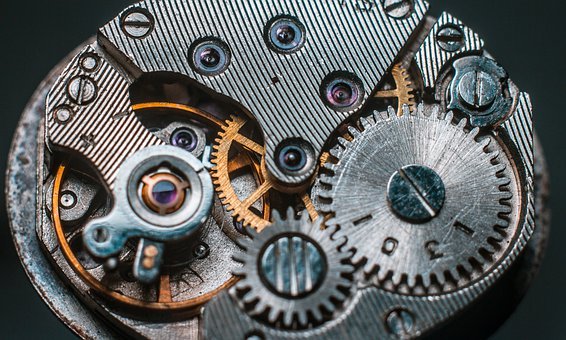 מושגים פיזיקליים בסיסיים
גוף פיזיקליגודל פיזיקליתופעה פיזיקליתמדידהיחידת מידהמכשיר מדידהתיאוריהגרף נוסחא
גוף פיזיקלי
כל חפץ או עצם העשוי מחומר ויש לו צורה, מסה ונפח
באלו גופים פיזיקליים הבחנתם?
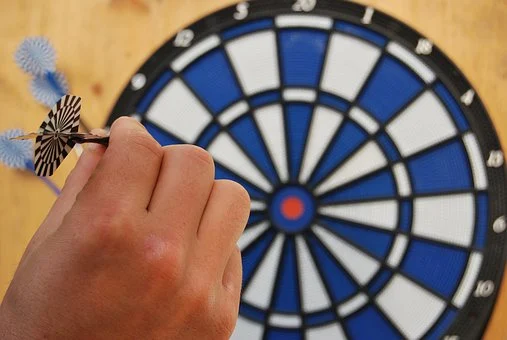 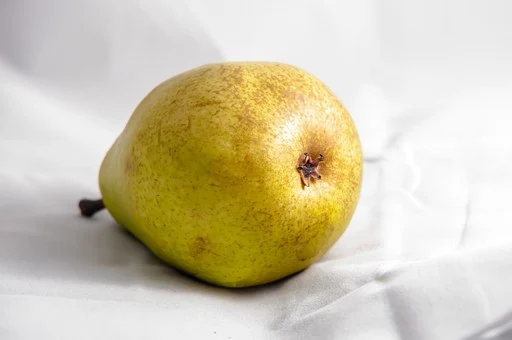 גודל פיזיקלי
תכונה של גוף פיזיקלי שניתנת למדידה
אלו גדלים פיזיקליים נמדדים בתמונות הבאות?
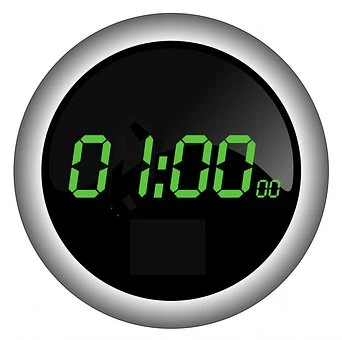 תופעה פיזיקלית
התרחשות בטבע שניתן להסביר אותה תוך שימוש בחוקי הפיזיקה
אלו חוקים מסבירים את תופעות הטבע הבאות?
https://media.istockphoto.com/videos/sunlit-treetops-and-falling-autumn-leaves-video-id1134903871?b=1&k=6&m=1134903871&h=DACY1YmBl4qss_YLydWlPiQwsQaxVU-eVTLCPPwnAZE=
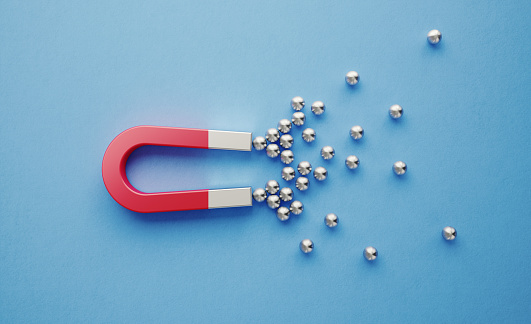 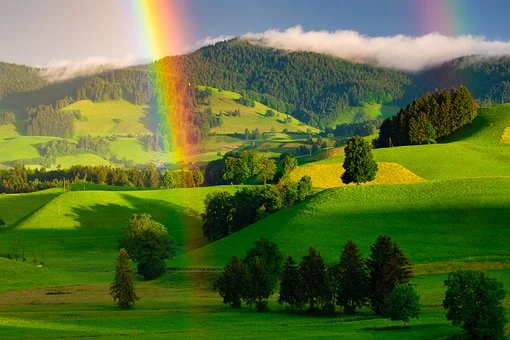 מדידה
השוואה של גודל פיזיקלי שמעניין אותנו לגודל פיזקלי האחר הידוע ומשמש כקנה מידה. 
תוצאת המדידה נרשמת כמספר ולידו יחידת מידה. 
אין משמעות פיזיקלית ללא ציון יחידת מידה.
מהו הגודל הפיזיקלי שמעניין אותנו בתמונה ומהו הגודל הפיזיקלי הידוע המשמש למדידה?
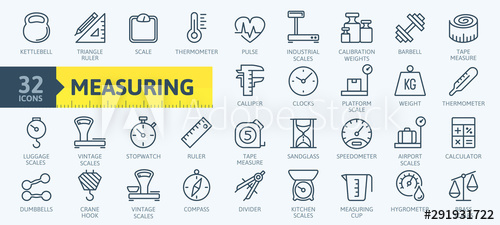 קראו עמ ' 20- 21 בנושא מדידה
יחידת מידה
גודל פיזיקלי ידוע המשמש קנה מידה למדידת גדלים פיזיקליים אחרים מאותו הסוג.
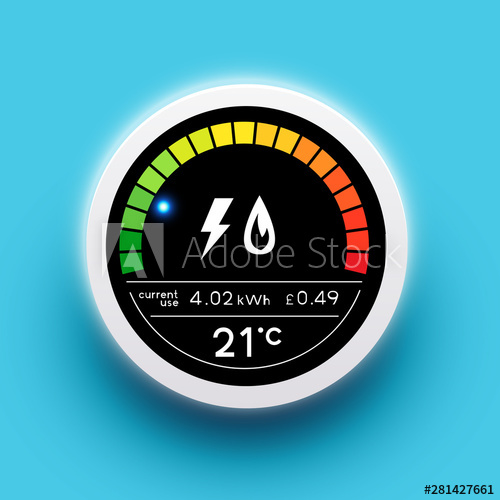 באלו יחידות מידה אתם מבחינים בתמונות?
גובה האדם וגם מטר הן יחידות מידה לגודל פיזיקלי גובה. מדוע פחות כדאי להשתמש בגובה האדם כיחידת מידה? 

גובה האדם עשוי להשתנות מאדם לאדם , אינו גודל קבוע. המטר יחידה קבועה.
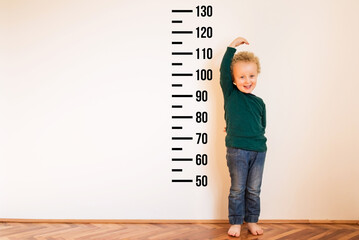 מכשיר מדידה
מכשיר שפותח למדוד גודל פיזיקלי מסויים.
מהם מכשירי המדידה ומהם הגדלים הפיזיקליים שהם מודדים?
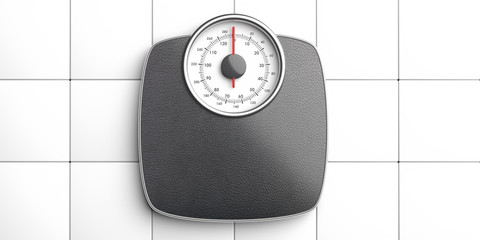 גדלים פיזיקליים, מכשירי מדידה ויחידות מידה
השלימו!
גדלים פיזיקליים, מכשירי מדידה ויחידות מידה
קראו עמ' 21 - 22 בנושא יחידת מידה ומכשירי מדידה
תיאוריה
מערך שיטתי של כמה רעיונות ומודלים הקושרים קשר בין כמה גדלים פיזיקליים.
תיאוריית הצבעים
תיאוריית המפץ הגדול
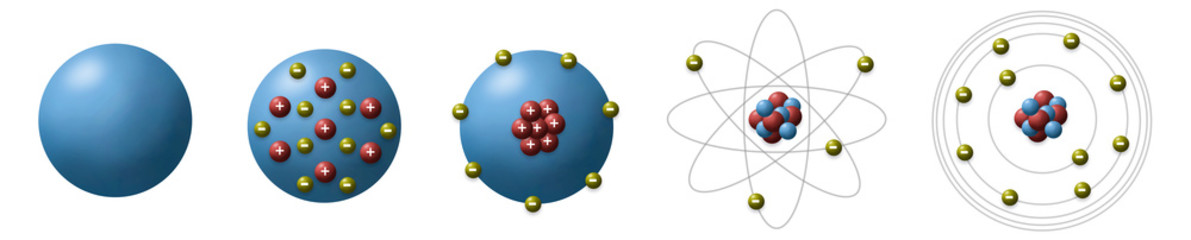 תיאוריית מבנה האטום
גרף
שיטה חזותית לתיאור קשרים בין גדלים פיזיקליים שעשויה לכלול מידע רב ומרוכז.
גרף
מושגים חשובים הקשורים בגרף
X ציר ה-
Y ציר ה- 
כותרת הגרף
התבוננו בגרף שלפניכם וענו:
X  א. מה מציין ציר ה- 
Y ב. מה מציין ציר ה- 
ג. מה הכותרת של הגרף?
ד.איזו מסקנה ניתן להגיע מגרף זה?
נוסחא
קשר מתמטי בין גדלים פיזקליים
קראו עמ ' 23 בנושא תיאוריה, גרף, נוסחא
מטלות מתוך ספר הלימוד